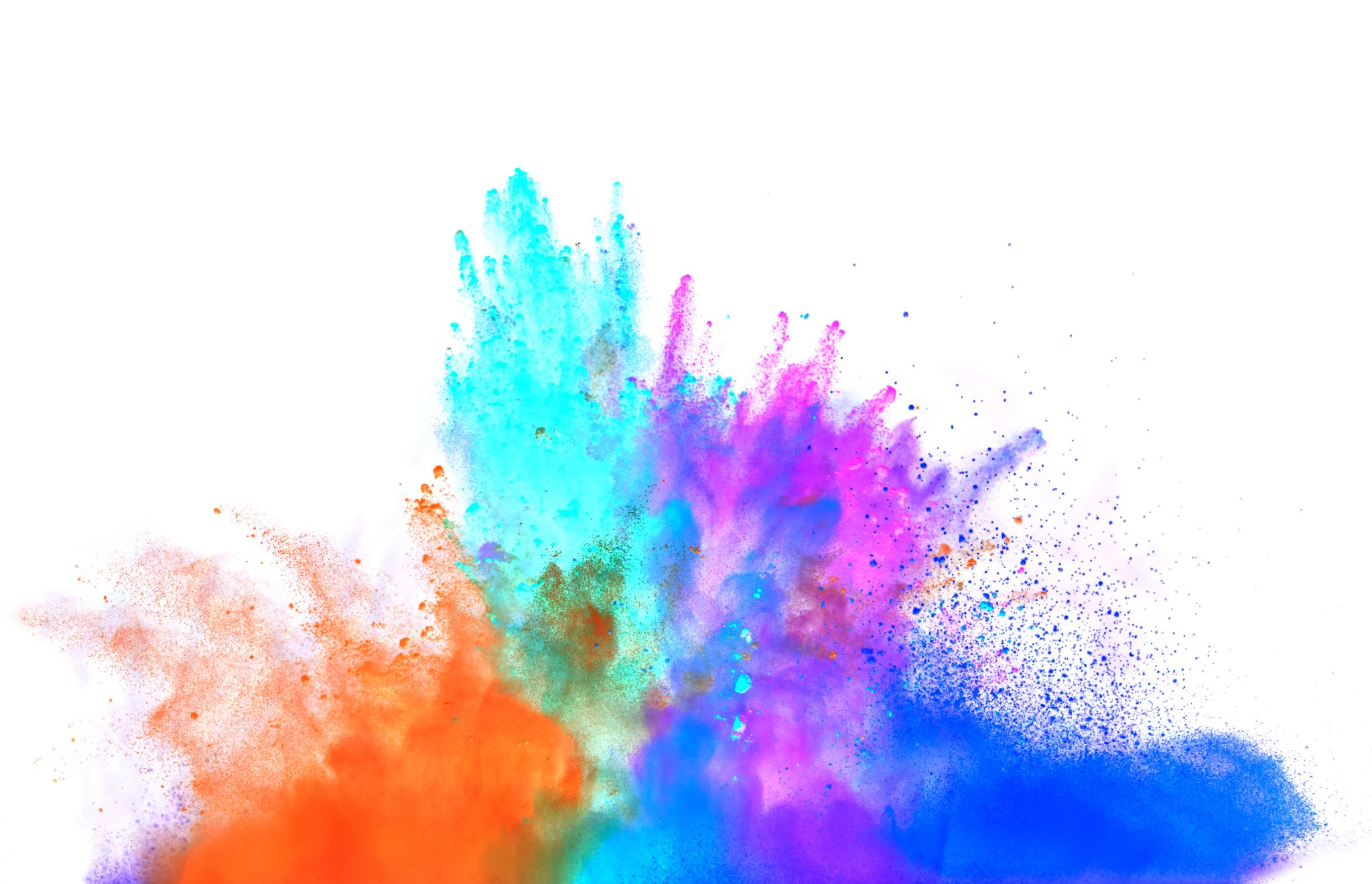 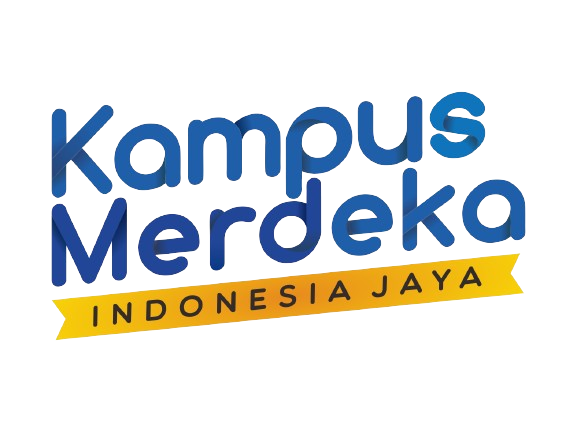 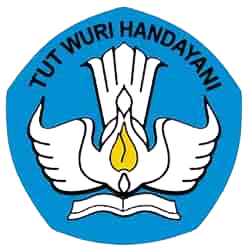 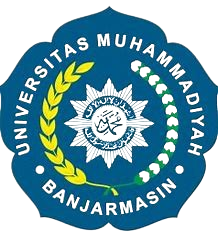 Universitas 
Muhammadiyah 
Banjarmasin
Pertemuan 9-10Pengembangan FISIk motorik aud
Noor Baiti, M.Pd
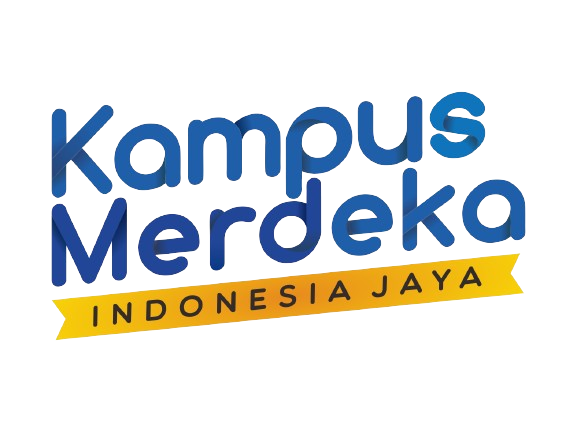 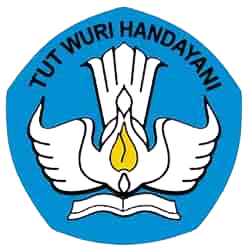 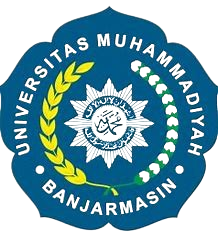 Universitas 
Muhammadiyah 
Banjarmasin
Sub-CPMK6: Mampu menganalisis variasi dan kombinasi gerak dasar anak (C4,A4)
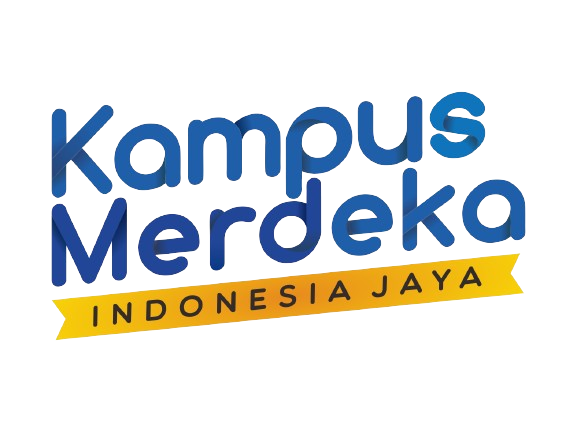 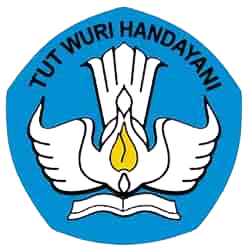 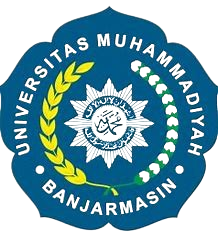 Universitas 
Muhammadiyah 
Banjarmasin
Variasi gerak dasar
agar anak dapat melakukan gerakan yang teratur dan mengembangkan ototnya dengan baik, diperlukan bimbingan melalui permainan agara anak tidak lekas bosan. 
untuk melatih gerakan jasmani anak dengan benar dan tepat dapat ditampilkan gerakan melalui bimbingan yang intensif dan gerakan menyenangkan, sepertti berjalan dan berlari dengan berbagai variasi gerakan.
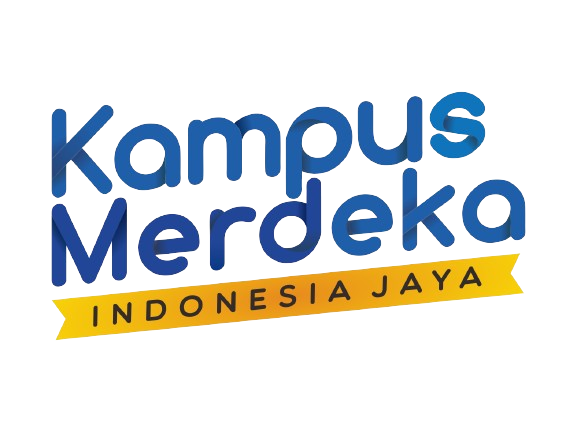 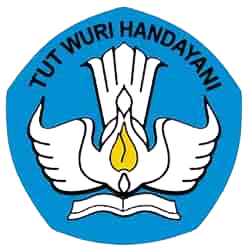 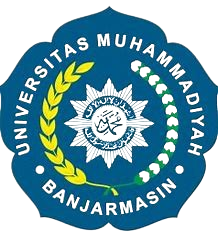 Universitas 
Muhammadiyah 
Banjarmasin
adapun permainan tersebut ialah
gerak dasar manusia yaitu jalan, lari, lompat, lempar, sebenarnya telah telah dimiliki oleh anak. pada awalnya pendidikan jasmani bagi anak diperlukan agar gerakan ntersebut dapat dilakukan dengan benar dan tepat
pada tahap selanjutnya, dibutuhkan kreativitas dari guru untuk memvariasikan gerakan tersebut melalui gerakan aktivitas yang menyenangkan
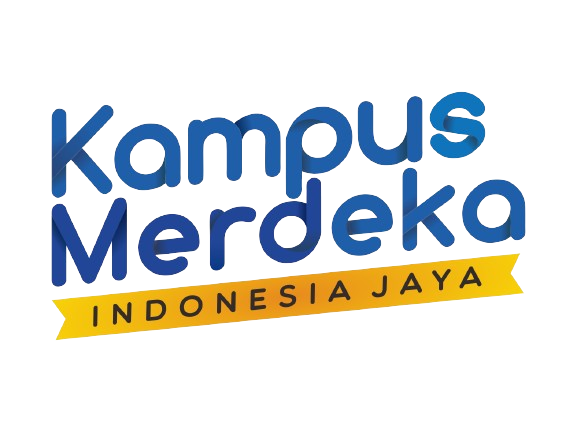 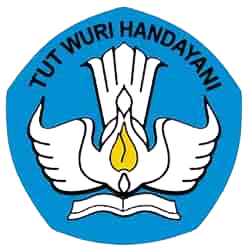 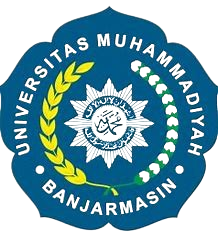 Universitas 
Muhammadiyah 
Banjarmasin
Kombinasi Gerak Dasar
kombinasi jalan dan lari
kombinasi lari dan lempar
kombinasi jalan, lari dan lempar
kombinasi gerak togok, bahu dan kaki
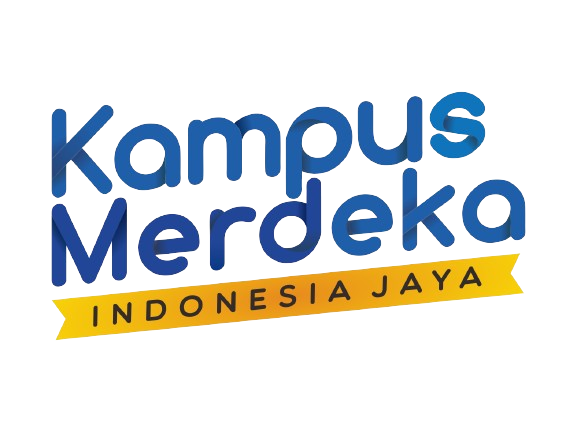 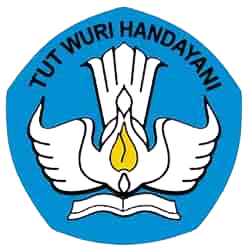 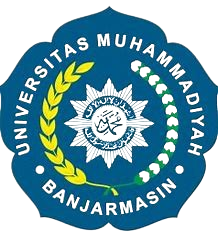 Universitas 
Muhammadiyah 
Banjarmasin
Simak tayangan berikut
https://www.youtube.com/watch?v=Gml3P2qDFTQ
https://www.youtube.com/watch?v=m1qAG7uOlkA
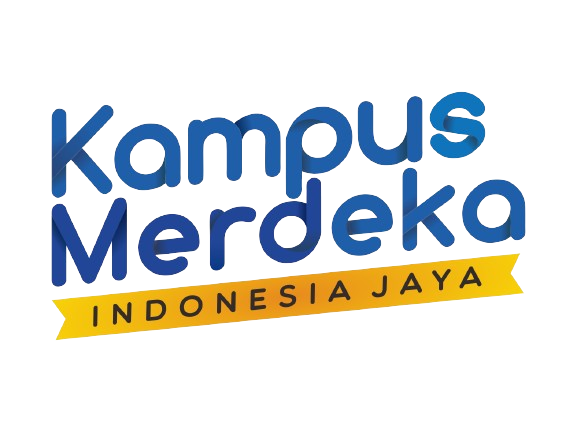 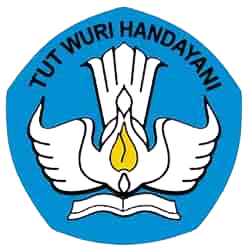 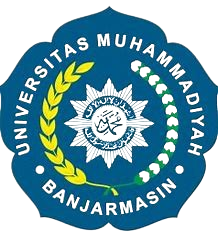 Universitas 
Muhammadiyah 
Banjarmasin
Simak tayangan berikut
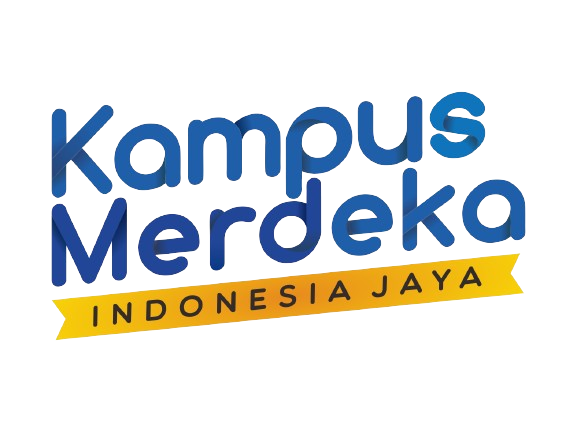 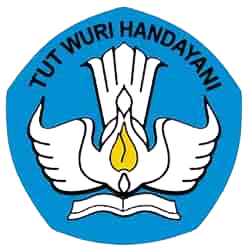 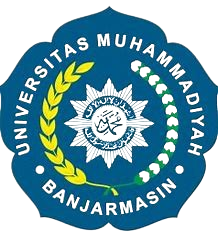 Universitas 
Muhammadiyah 
Banjarmasin
Simak tayangan berikut
https://www.youtube.com/watch?v=Gml3P2qDFTQ
https://www.youtube.com/watch?v=m1qAG7uOlkA
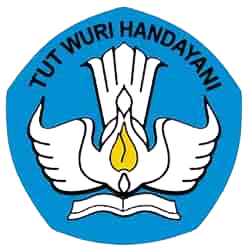 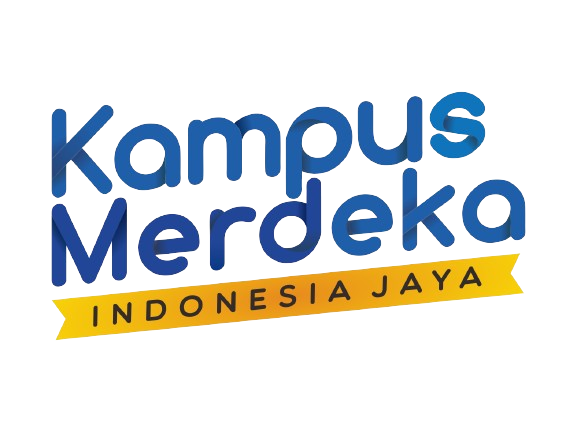 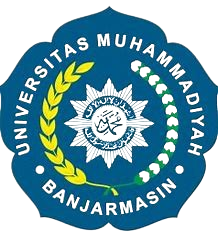 Universitas 
Muhammadiyah 
Banjarmasin
Contoh Aktivitas dengan Variasi dan Kombinasi Gerak Dasar
Permainan “Simon Says”:
Instruksikan anak untuk melakukan berbagai gerak dasar seperti melompat, berlari, atau membungkuk sesuai perintah "Simon Says".
Rintangan Jalan:
Buat jalur rintangan yang mengharuskan anak untuk berjalan, melompat, merangkak, dan memanjat.
Permainan Bola:
Ajak anak bermain permainan bola seperti sepak bola mini, bola basket mini, atau bola voli dengan menggabungkan gerakan menggiring, menendang, menangkap, dan melempar.
Tarian dan Musik:
Ajak anak menari mengikuti musik dengan gerakan-gerakan dasar seperti memutar, membungkuk, melompat, dan berlari.
Lomba Lari Estafet:
Buat tim dan lakukan lomba lari estafet dengan variasi seperti berlari zigzag, melompati rintangan, atau membawa objek.
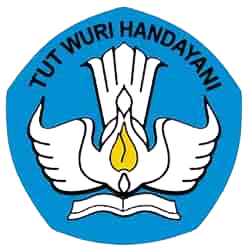 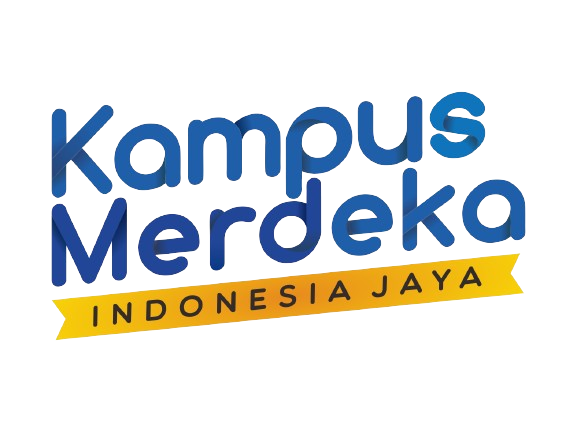 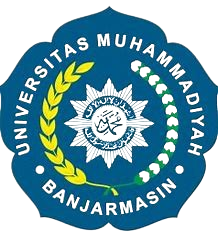 Universitas 
Muhammadiyah 
Banjarmasin
Gerak Dasar Lokomotor
Berjalan:
Variasi: Berjalan maju, mundur, menyamping, atau berjinjit.
Kombinasi: Berjalan sambil membawa objek, seperti bola atau keranjang.
Berlari:
Variasi: Lari cepat, lari lambat, lari dengan langkah panjang, atau lari zigzag.
Kombinasi: Lari melewati rintangan atau sambil melempar dan menangkap bola.
Melompat:
Variasi: Melompat dengan satu kaki, dua kaki, atau melompat dari ketinggian tertentu.
Kombinasi: Melompat dari satu lingkaran ke lingkaran lainnya atau melompat melewati tali.
Berlompat-lompat:
Variasi: Berlompat-lompat dengan satu kaki (hop), dua kaki (jump), atau bergantian kaki.
Kombinasi: Berlompat-lompat di atas garis, di antara kon, atau mengikuti pola tertentu.
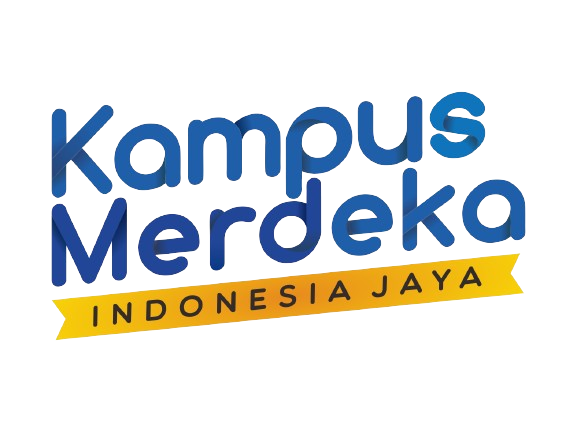 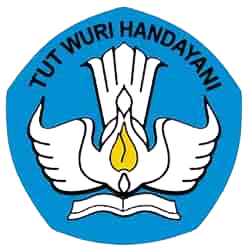 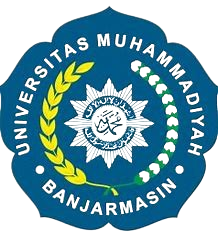 Universitas 
Muhammadiyah 
Banjarmasin
Gerak Dasar Non-Lokomotor
Membungkuk dan Meluruskan:
Variasi: Membungkuk ke depan, ke samping, atau berputar sambil membungkuk.
Kombinasi: Membungkuk untuk mengambil objek dari lantai dan meluruskan untuk meletakkannya di tempat yang lebih tinggi.
Memutar dan Memiringkan:
Variasi: Memutar tubuh secara penuh, setengah putaran, atau hanya bagian atas tubuh.
Kombinasi: Memutar sambil memegang bola atau memiringkan tubuh sambil menyeimbangkan objek di kepala.
Menarik dan Mendorong:
Variasi: Menarik dengan satu tangan, dua tangan, atau sambil berjalan mundur.
Kombinasi: Mendorong objek berat sambil berjalan atau menarik kereta dorong dengan beban.
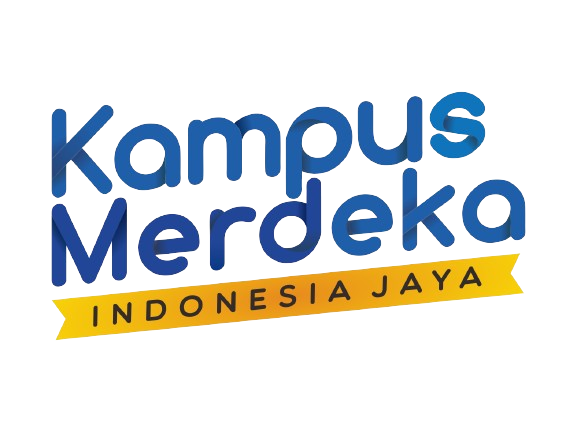 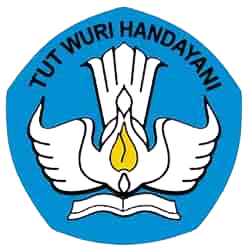 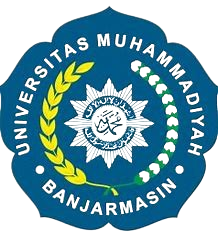 Universitas 
Muhammadiyah 
Banjarmasin
Gerak Dasar Manipulatif
Menangkap dan Melempar:
Variasi: Menangkap dan melempar bola dengan satu tangan, dua tangan, atau dengan variasi ketinggian.
Kombinasi: Melempar bola ke sasaran tertentu atau menangkap bola sambil bergerak.
Menggiring dan Menendang:
Variasi: Menggiring bola dengan kaki atau tangan, menendang bola dengan berbagai kekuatan dan arah.
Kombinasi: Menggiring bola melewati rintangan atau menendang bola ke gawang.
Memukul dan Memantulkan:
Variasi: Memukul bola dengan tangan atau alat seperti raket, memantulkan bola ke dinding atau lantai.
Kombinasi: Memukul bola ke sasaran tertentu atau memantulkan bola sambil berlari.